فتحة الأزرار المشغولة يدويا   Hand – Worked Bound   buttonhole
 أما الفتحات المشغولة باليد فيتم تنفيذها بفتح القماش وإنهاء حافاته بغرزه فتحة الأزرار اليدوية وتستعمل في السترة الرجالي والملابس النسائية والأقمشة الخفيفة والتي لايصلح فيها عمل فتحات الأزرار من القماش أو الأقمشة شديدة التنسيل وصعوبة خياطتها بماكينة الخياطة 0
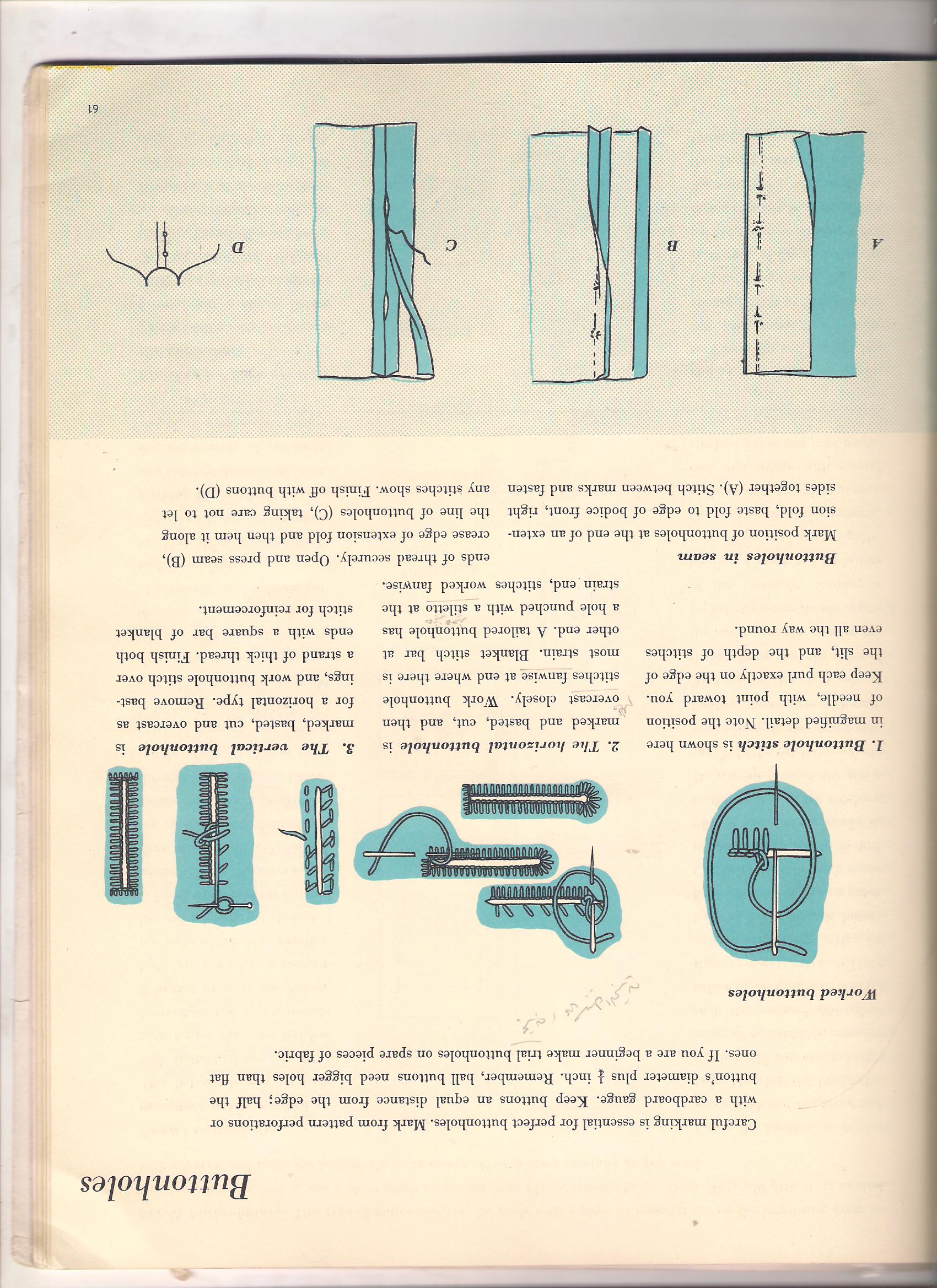 طريقة عمل غرزه فتحة الأزرار
الازرار
طرق تثبيت الأزرار التي لاتحتوي على عروة من الأسفل  بعد اختيار الخيط الملائم  وكما ذكر سابق0
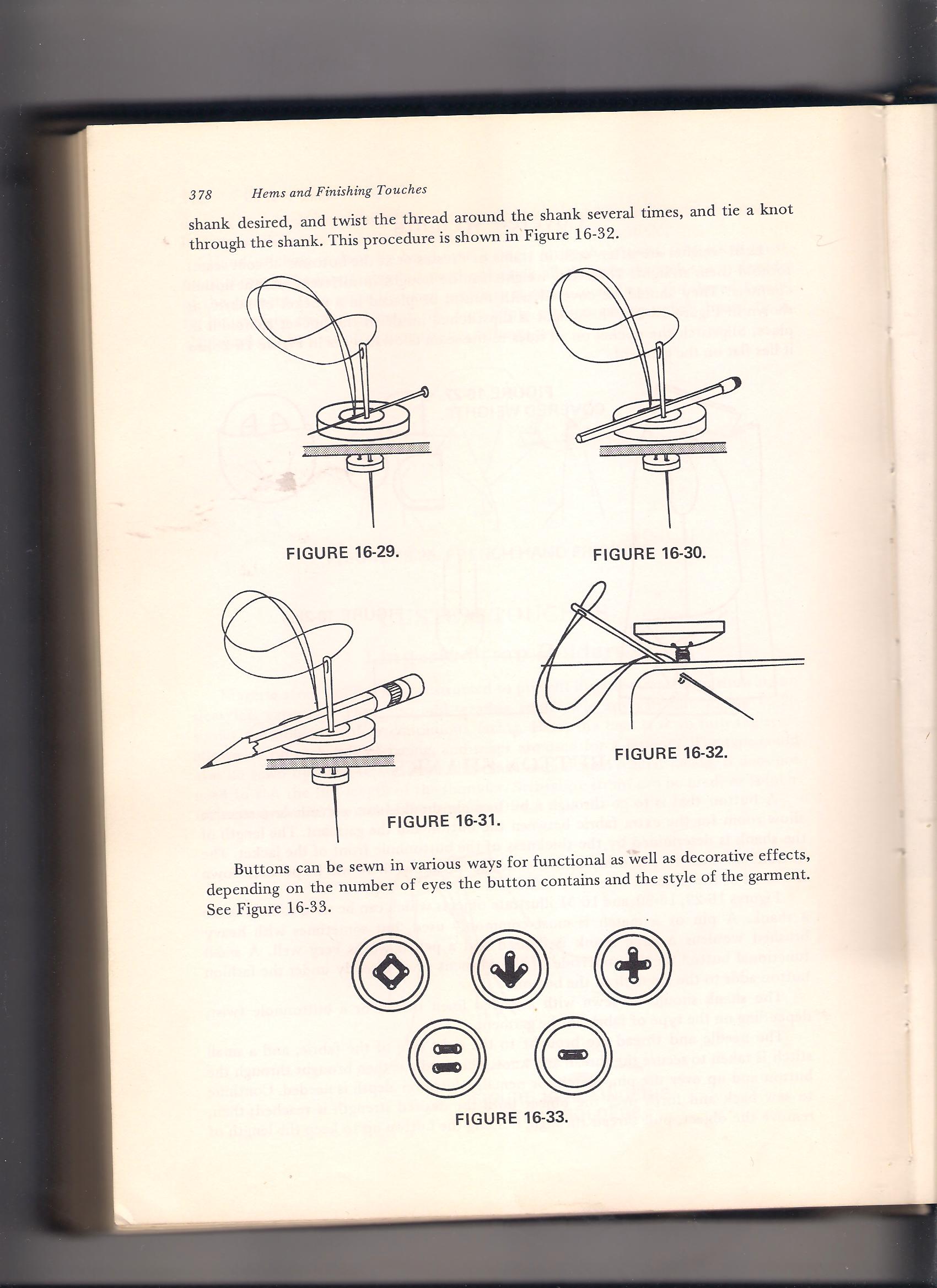 تثبت بواسطة الكلاليب وتستعمل هذه الطريقة مع الأقمشة الجلدية أو أقمشة الفراء للتقوية  . 
طريقة تثبيت الأزرار ذات العروة









اما في حالة الازرار التي لاتحتوي على عروة فيتم استحداث عروة لها من خلال وضع دبوس او قلم او عود كبريت وتختلف هذه الاشياء حسب طول العروة المطلوبة اعتمادا على سمك القماش 0 وعلاوة على ذلك توضع ازرار صغيرة الحجم تحت الازرار من الداخل للتقوية وللسماح بدخول الازرار في فتحة الازرار المخصصة لها
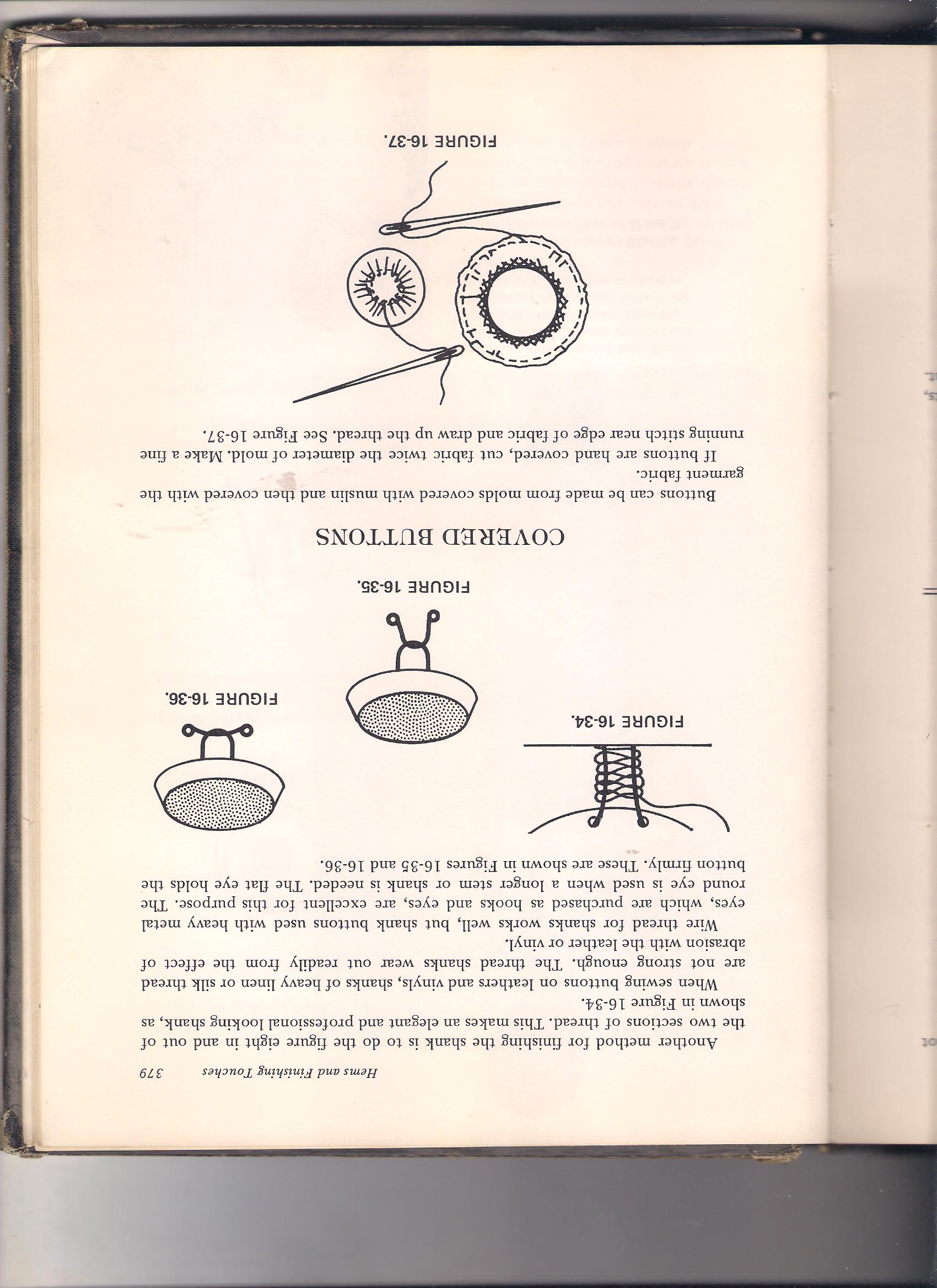 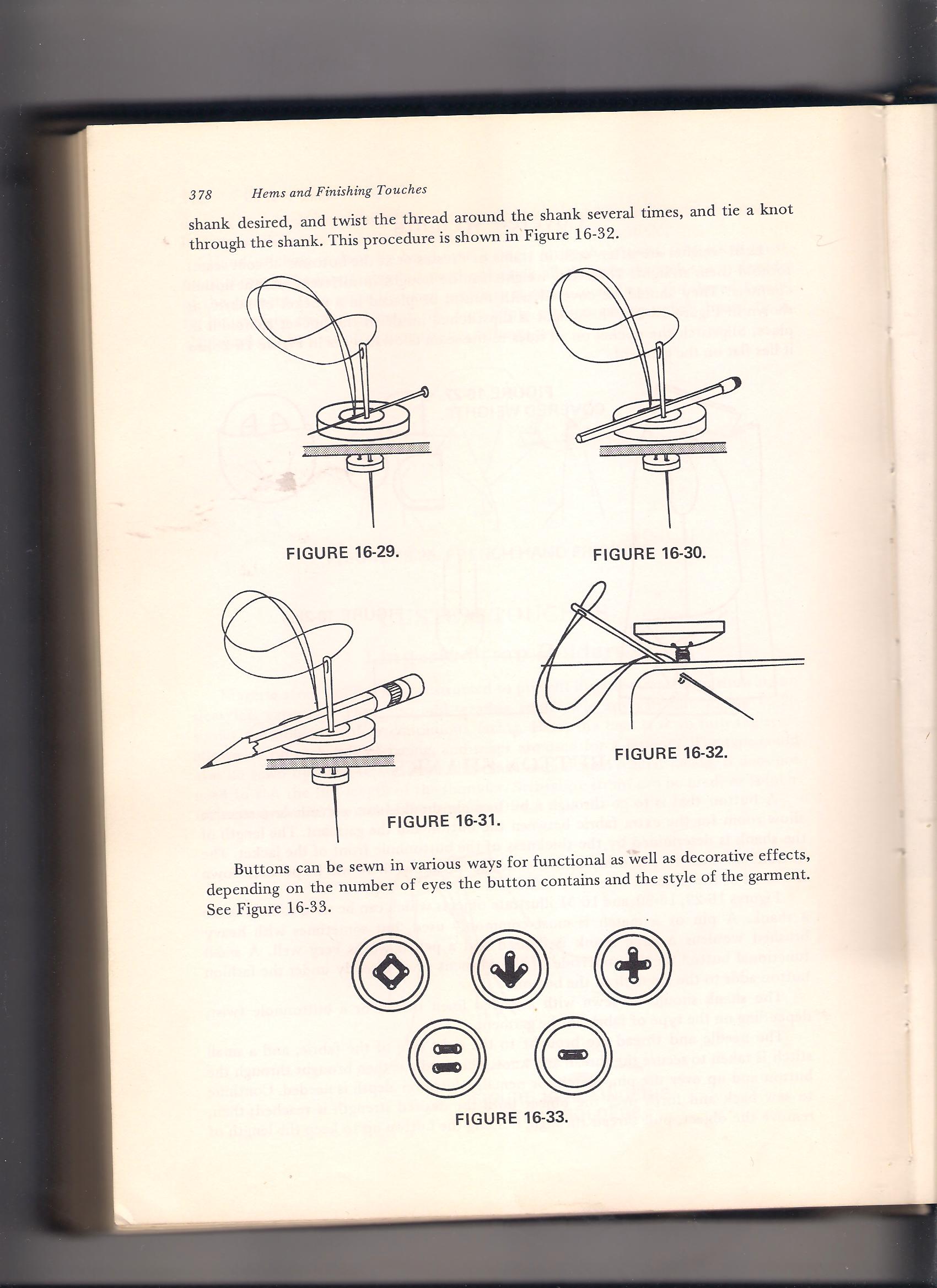 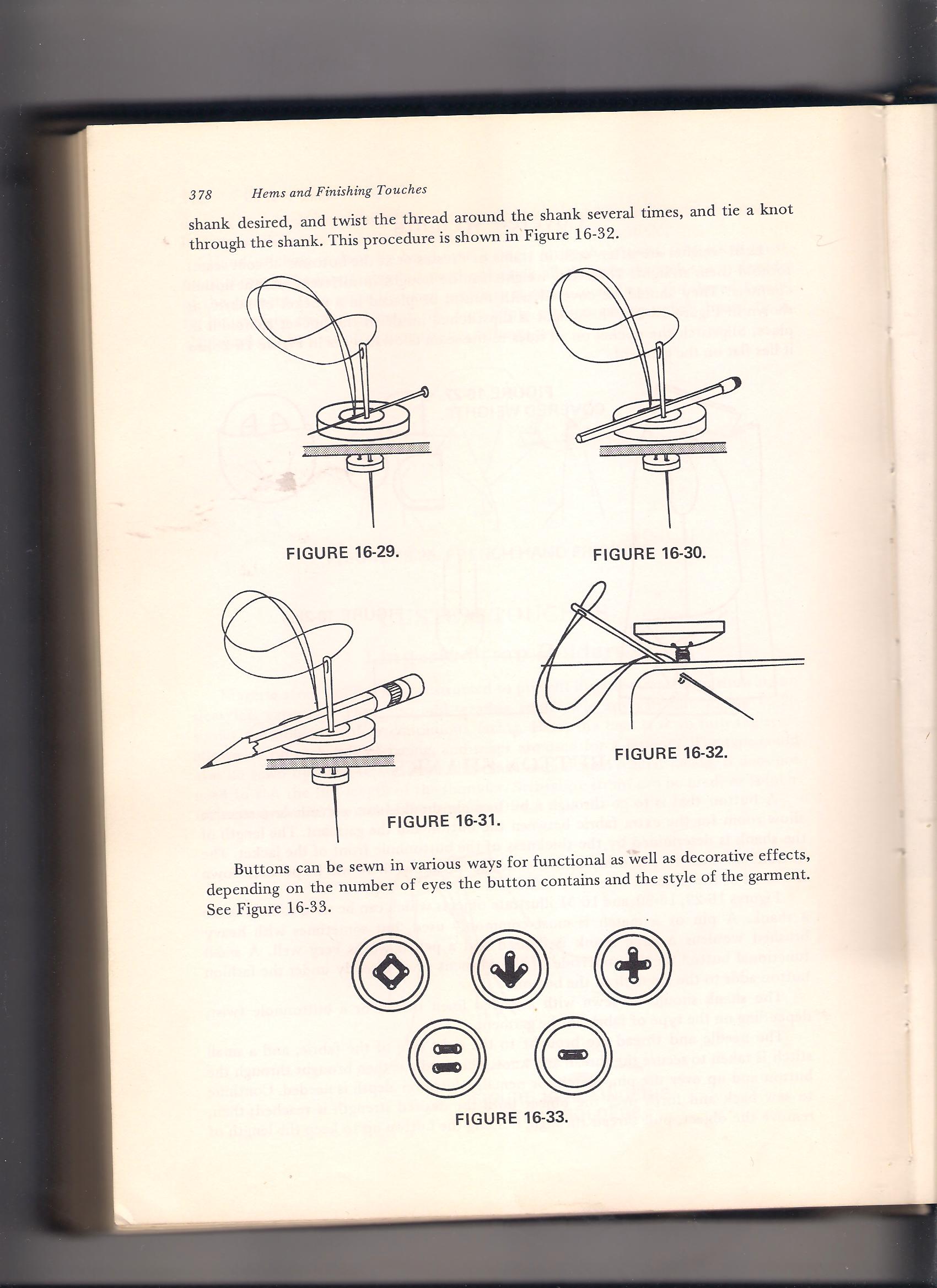 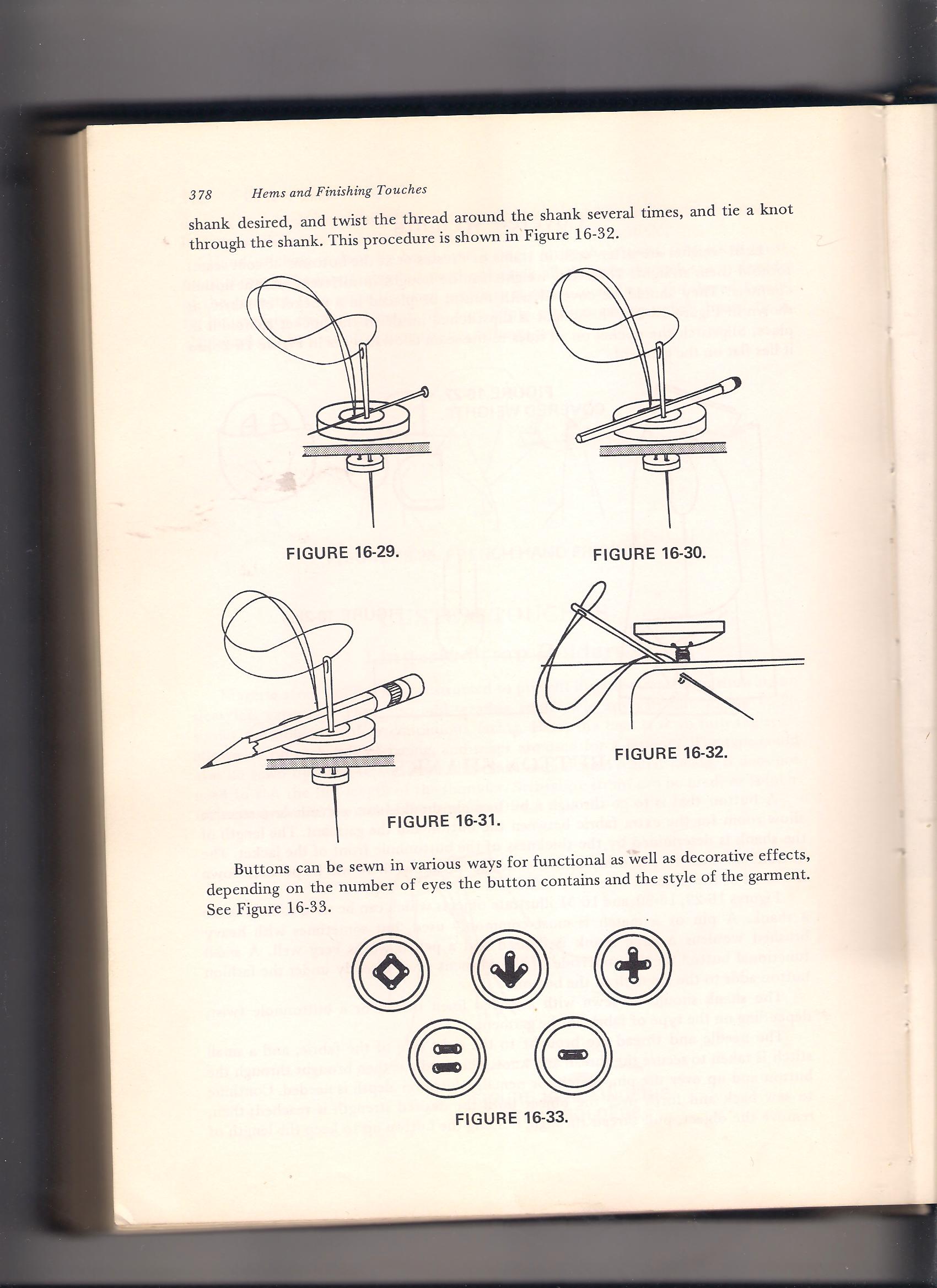